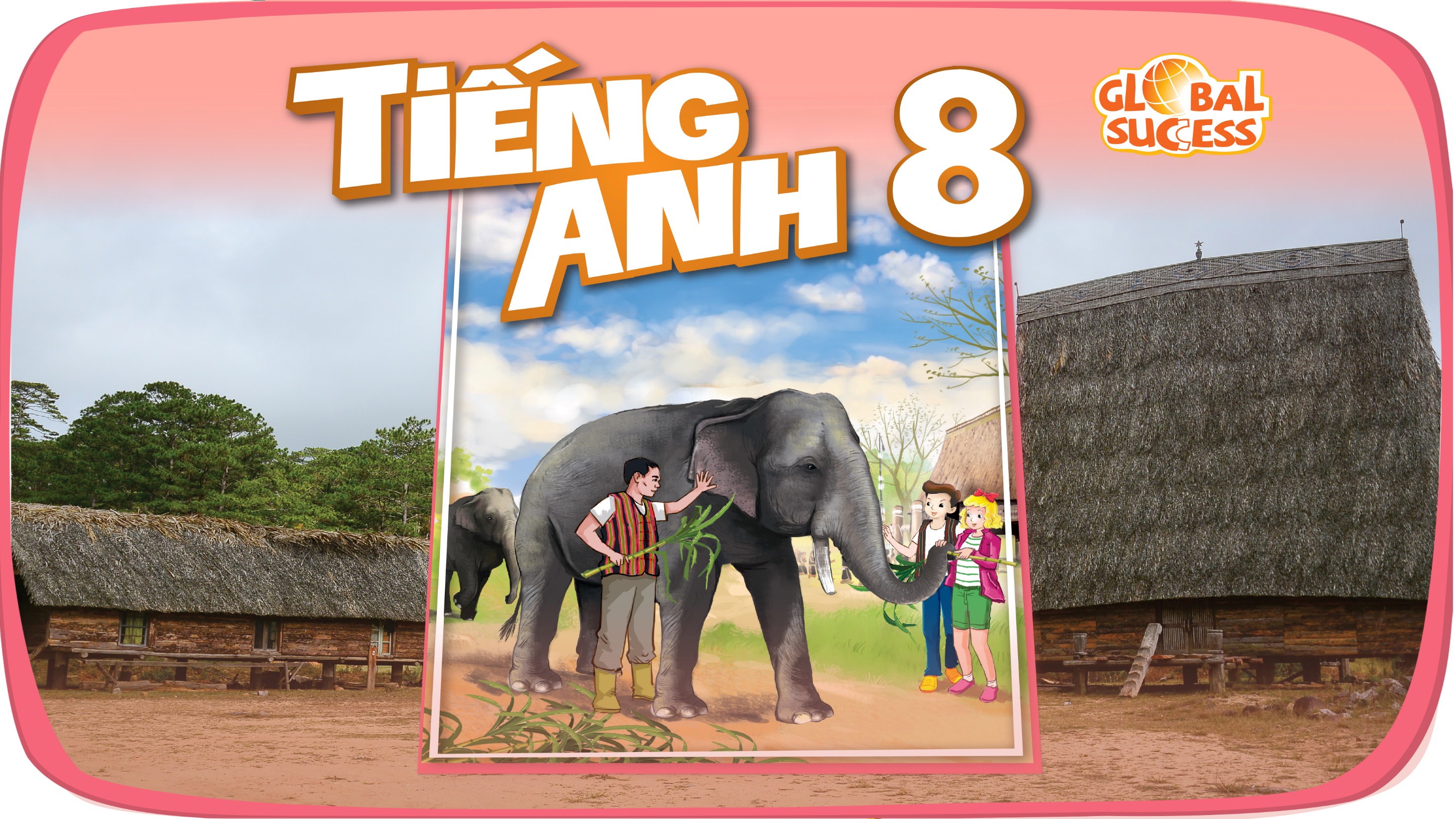 ETHNIC GROUPS OF VIET NAM
4
Unit
ETHNIC GROUPS OF VIET NAM
Unit
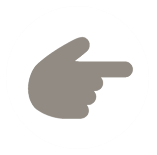 LESSON 5: SKILLS 1
LESSON 3: A CLOSER LOOK 2
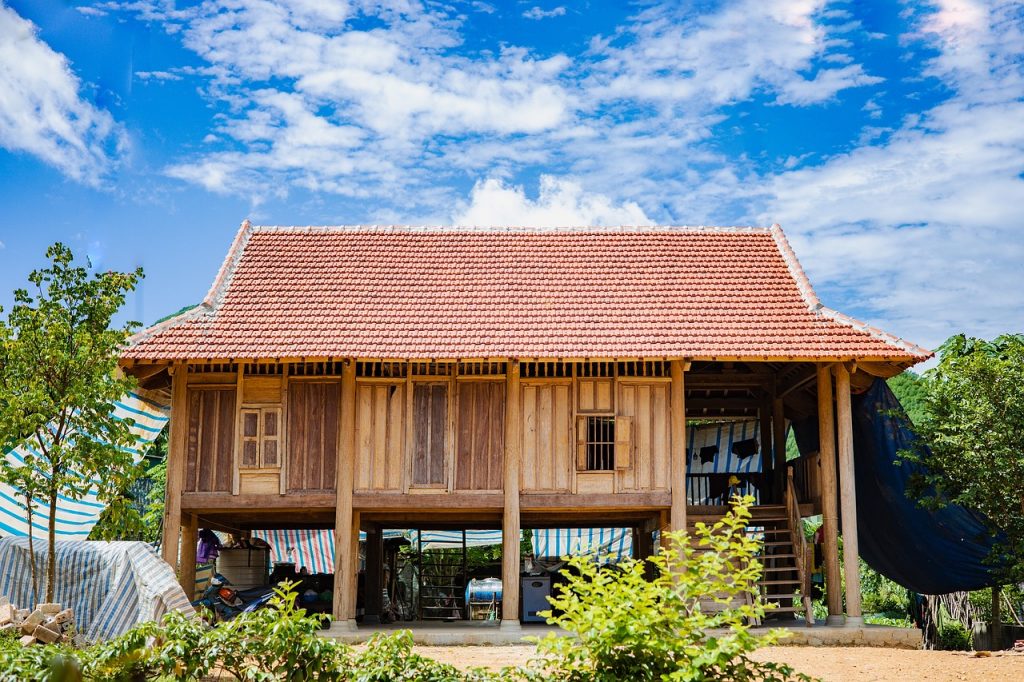 Unit
HOBBIES
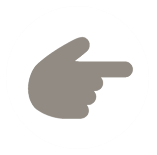 LESSON 5: SKILLS 1
Who’s faster?
WARM-UP
Vocabulary
Task 1: Write the words and phrase from the box under the correct pictures.
Task 2: Read the passage and tick T (true) or F (false)
Task 3: Read the passage again and fill in each blank with one word
READING
SPEAKING
Task 4: Work in pairs. Discuss and tick the features of a stilt house from the list below. Share your opinions with the class.
Task 5: Work in pairs. Ask and answer about the type of home each of you lives in. Take notes of your partner’s answer and report what you find to the class
CONSOLIDATION
Wrap-up
Homework
WARM-UP
Villa
Types of house
VOCABULARY
staircase (n)
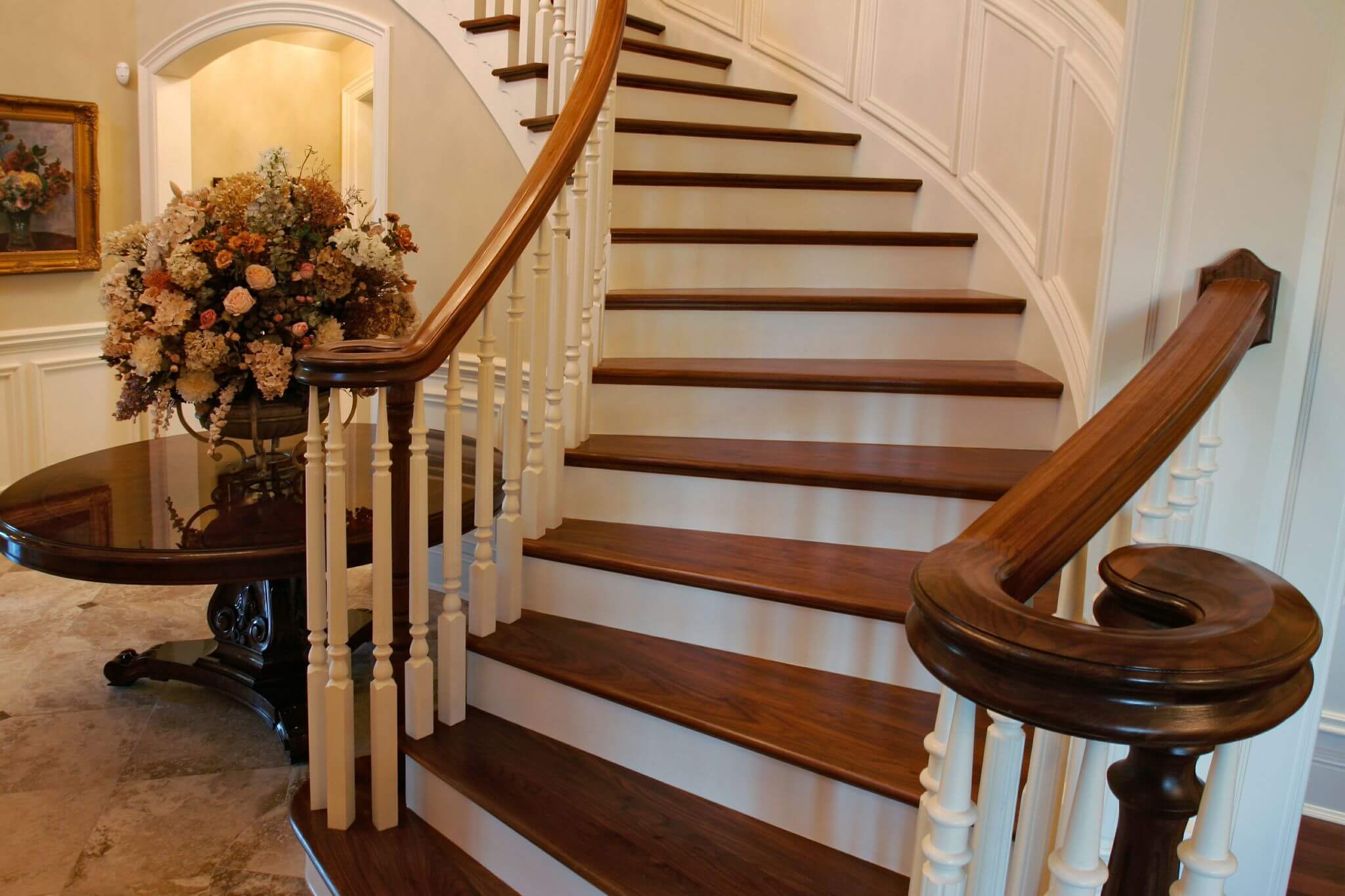 /ˈsteəkeɪs/
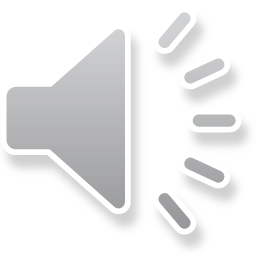 cầu thang bộ
VOCABULARY
material (n)
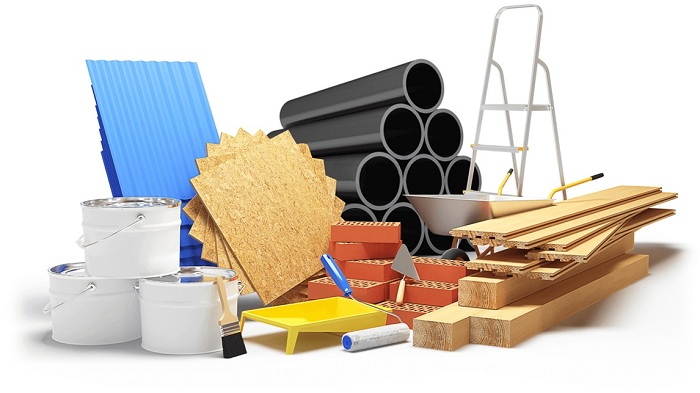 /məˈtɪəriəl/
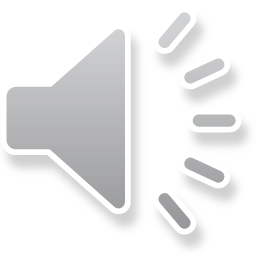 vật liệu
VOCABULARY
open fire (n)
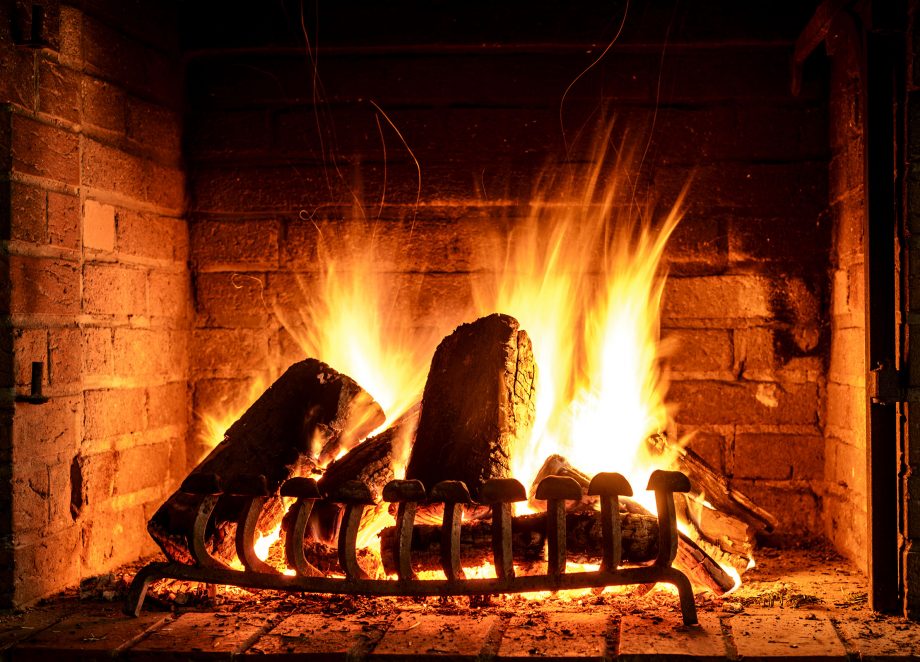 /ˌəʊpən ˈfaɪə/
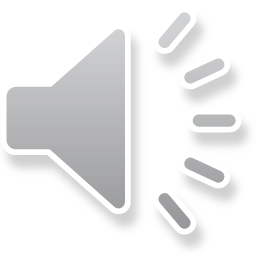 lò sưởi, bếp lửa
VOCABULARY
owner (n)
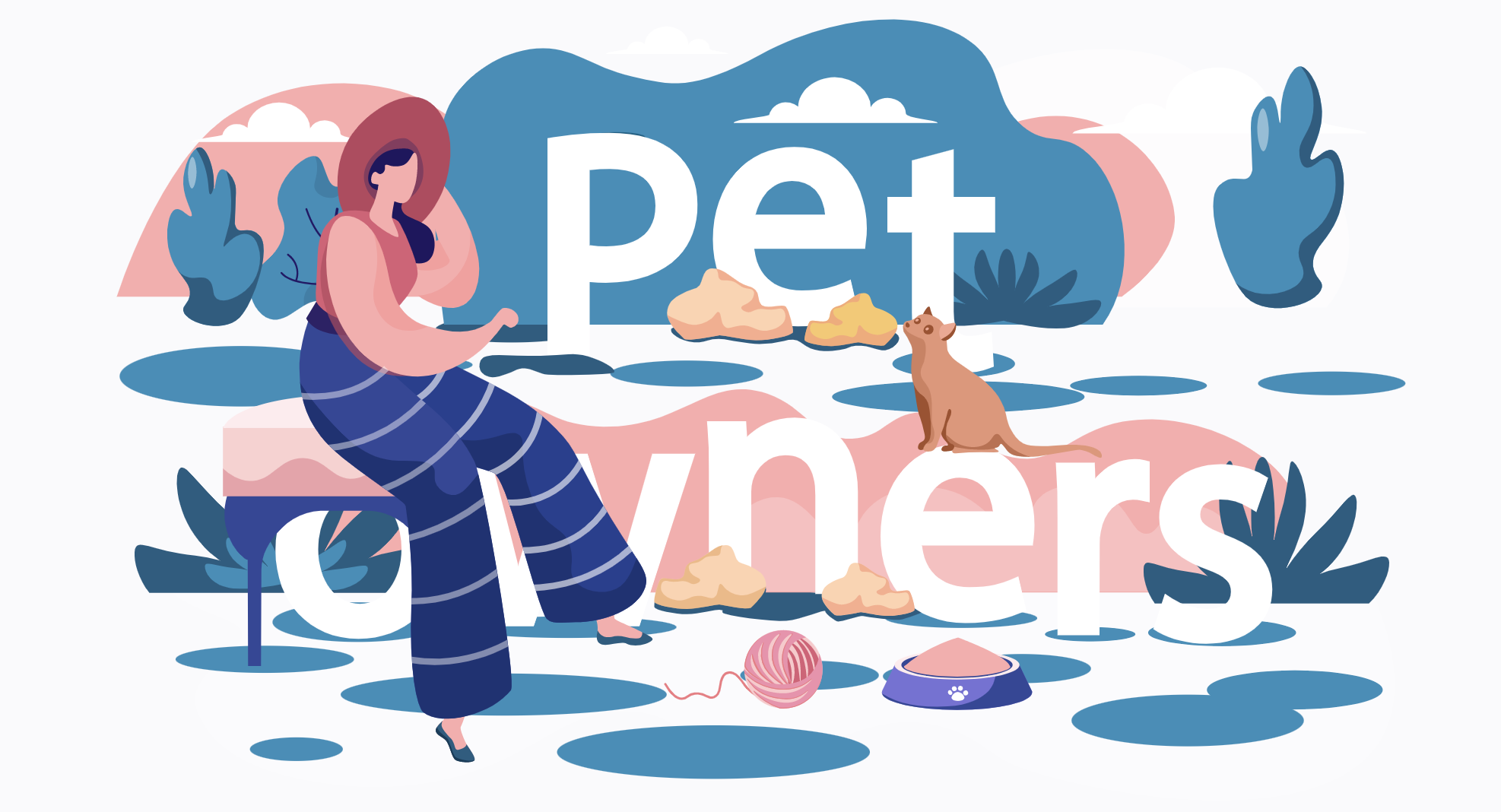 /ˈoʊnə/
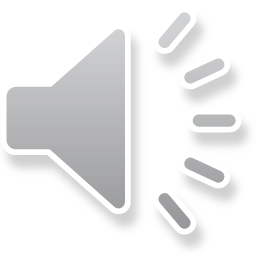 người sở hữu, chủ
VOCABULARY
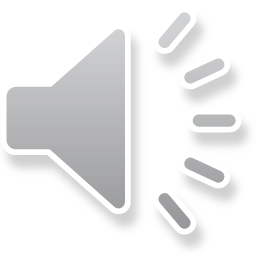 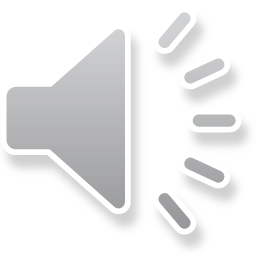 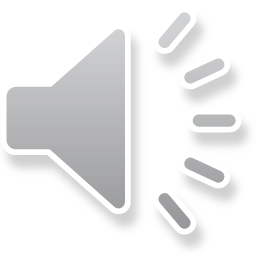 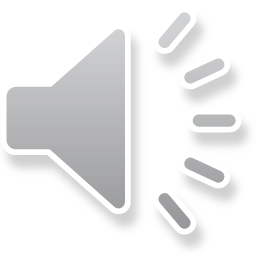 VOCABULARY
vật liệu
người sở hữu, chủ
cầu thang bộ
lò sưởi, bếp lửa
READING
1
Write the words and phrase from the box under the correct pictures.
open fire
posts
staircase
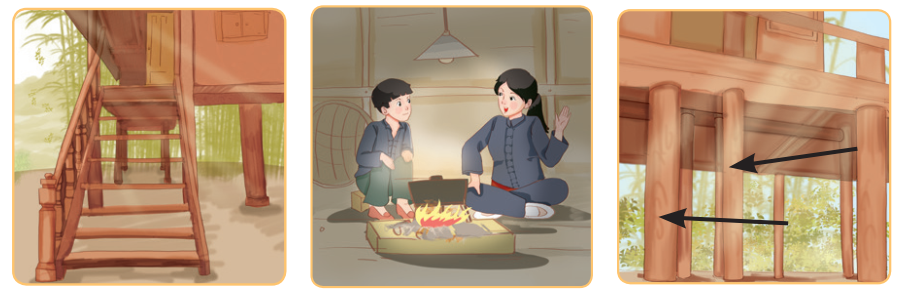 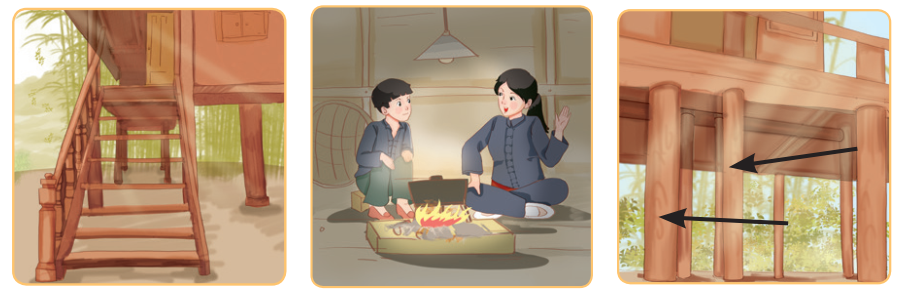 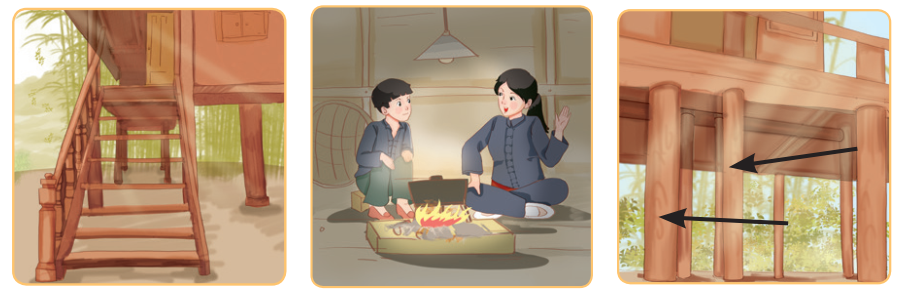 1. _______________
2. _______________
3. _______________
READING
2
Read the passage and tick T (True) or F (False)
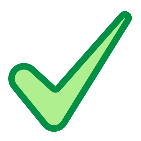 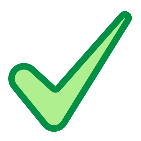 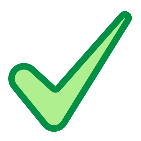 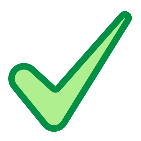 READING
3
Read the passage again and fill in each blank with one word.
1. A stilt house shows the _________ culture of the owner.
traditional
2. The Tay’s and Nung’s stilt houses overlook a _________.
field
3. The Thai’s stilt houses overlook a _________ or __________.
mountains
forest
4. The largest and tallest house in an Ede village is the _________ house.
Rong
SPEAKING
4
Work in pairs. Discuss and tick (    )the features of a stilt house from the list below. Share your opinions with the class.
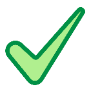 A stilt house ____________.
- has a flat cement roof
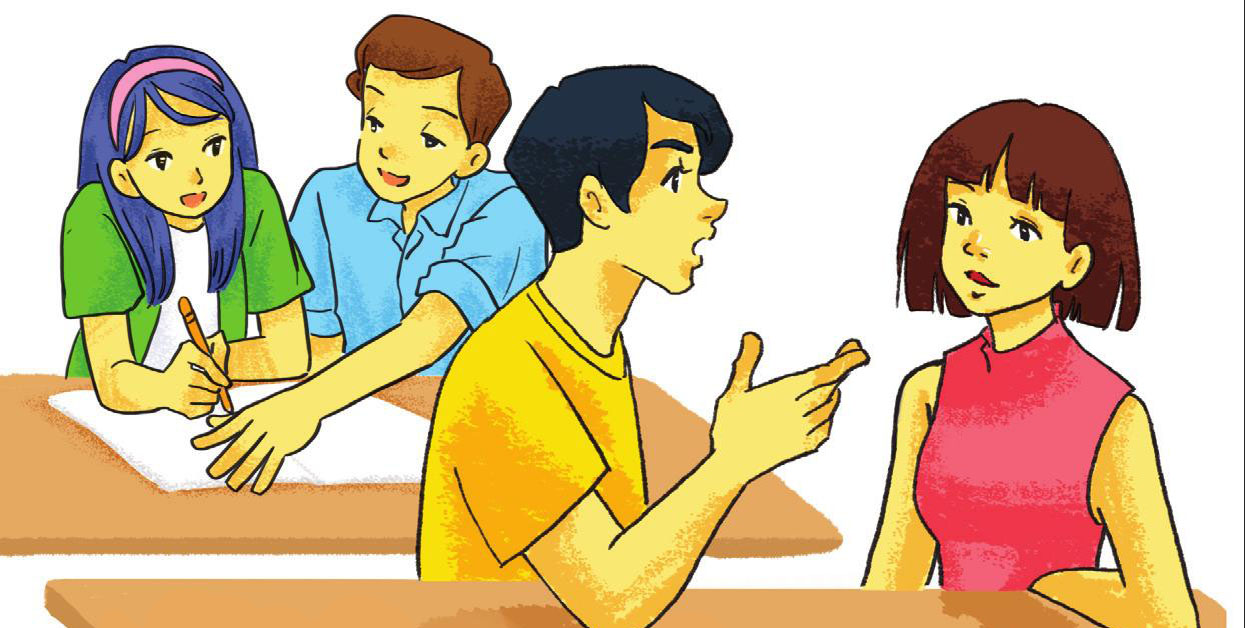 - stands on big posts
- is made from natural materials
- has a modern toilet
- is a flat in a big block
- is close to nature
SPEAKING
5
Work in pairs. Ask and answer about the type of home each of you lives in. Take notes of your partner’s answer and report what you find to the class.
1. What type of home do you live in?
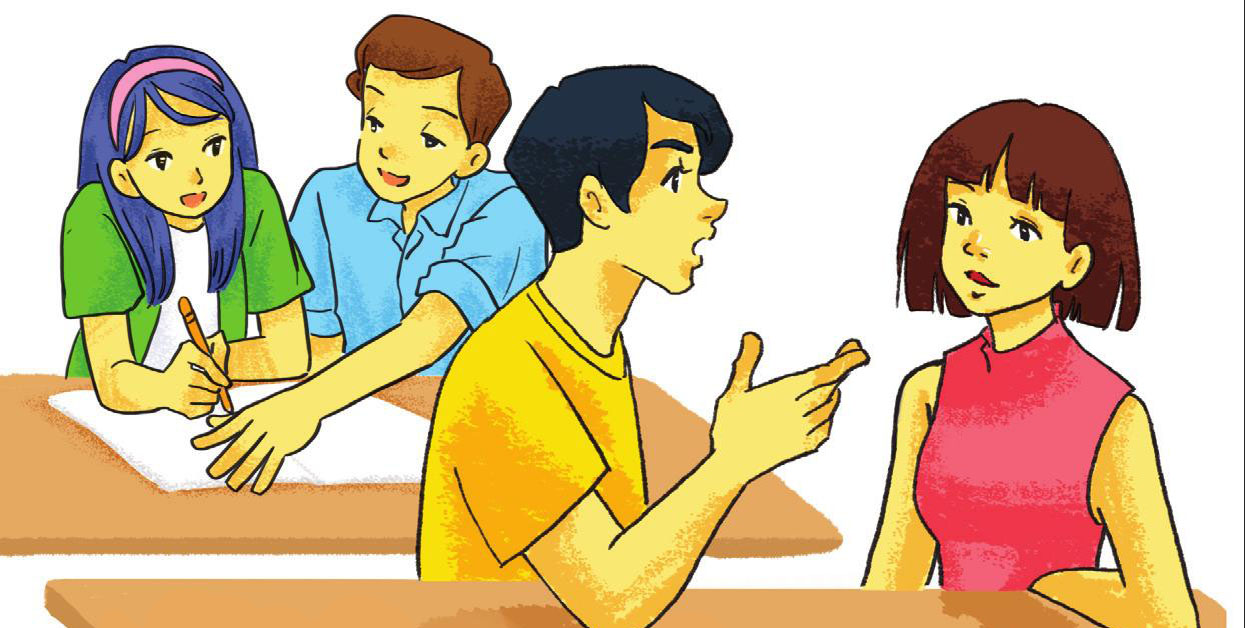 2. What materials is it made from?
3. What is the most important part of your home? What do you do there?
CONSOLIDATION
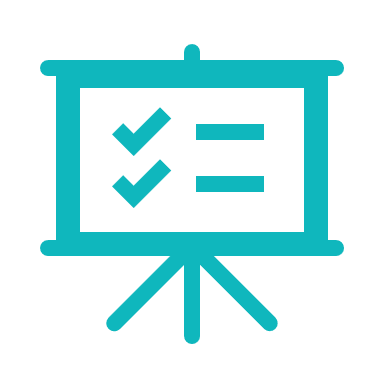 1
Wrap-up
In this lesson, you have:
learnt new words related to the topic of stilt house.
read a passage about stilt houses.
described the house you live in.
CONSOLIDATION
2
Homework
Learn by heart all the new words.
 Do exercises in the workbook.
 Prepare for Lesson 6 – Skills 2.
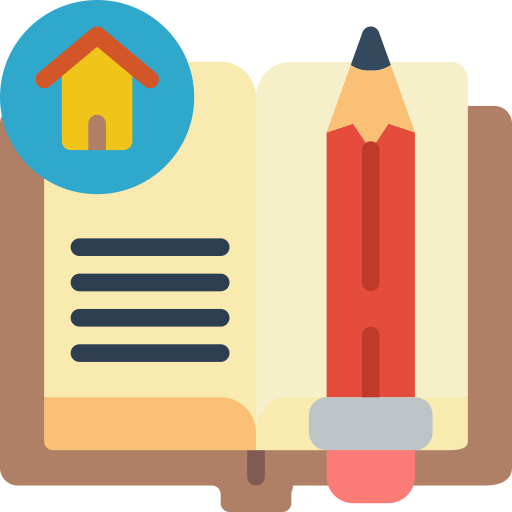 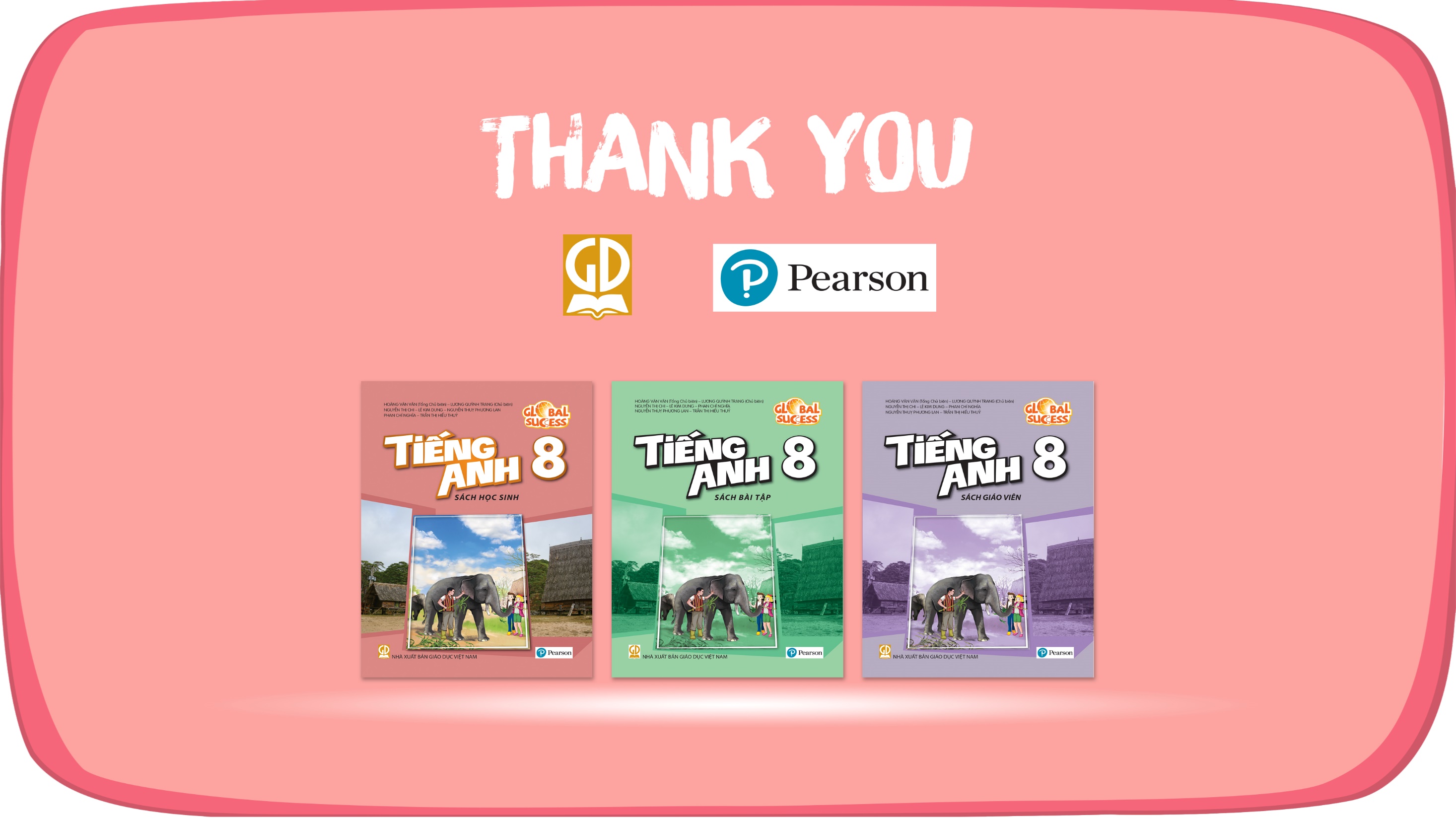 Website: hoclieu.vn
Fanpage: facebook.com/www.tienganhglobalsuccess.vn/